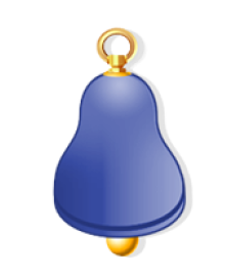 Bell Ringer
September 27, 2018


Write your answer on a sticky note and put it in the appropriate column on the board.
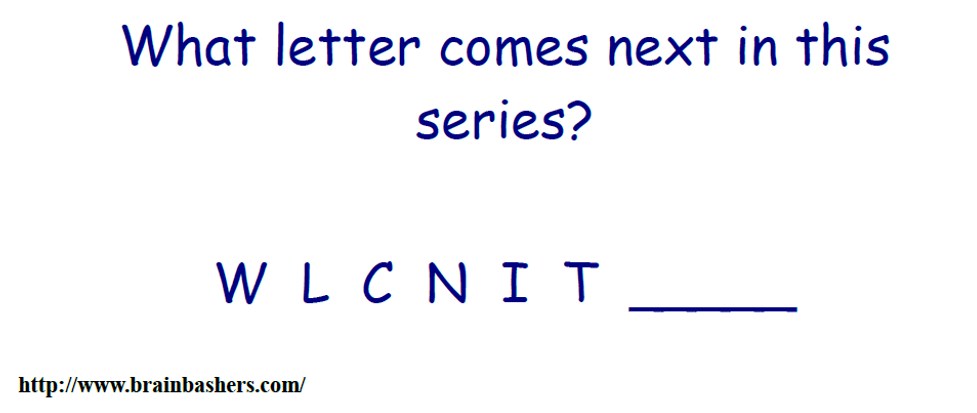 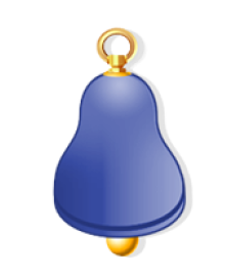 Bell Ringer
September 27, 2018


Write your answer on a sticky note and put it in the appropriate column on the board.
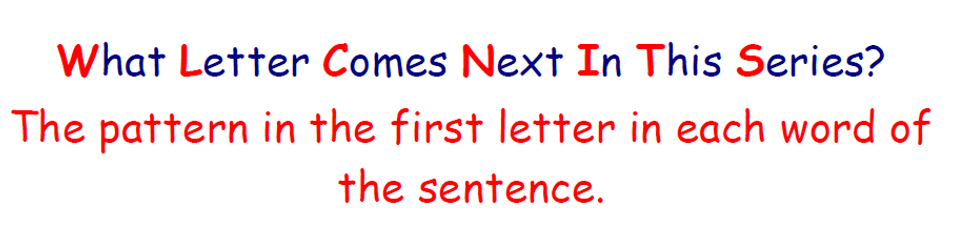 My Info:
Johni Edsel
Instructional Coordinator at Tulsa Tech
24 years in Education
21 years in the classroom
Johni.edsel@tulsatech.edu
Goals for Today:
Define Bell Ringers and the purposes of using them

Describe the different types of Bell Ringers

How to grade Bell Ringers

Access to over 5 years of Bell Ringers already made for you!
What is a bell ringer?
An academic activity students do to begin their day or period

 
A tool teachers use within their classroom to help focus their students’ minds.
Purposes
Provides transition from hallway to classroom
Provides time for teacher to tend to necessary tasks while creating positive learning time for students
Provides time to assess prior learning 
Provides a “hook” to the objective of the day 
Provides a “get ready to learn” attitude for students
Intro to Bell Ringers video
Different kinds of Bell Ringers
Journaling
Critical Thinking Activity
Video introducing a new concept
Soft skills review
Quiz or Review of a homework assignment
Project Work
Quote of the Day/Motivational
Procedure
As soon as the bell rings, students are expected to be seated, with paper (or bell ringer notebook) and pen ready. 
Set timer to 5 minutes (or however long you think it will take)
When the timer rings, pencils down or students comeback from work station and get seated 
Start discussion or sharing of answers.
[Speaker Notes: Say: In some rooms the bell may not be heard, so I make sure my watch or clock is set according to the bell and I would ring my bell to announce bell ringer is ready to be done.
A friend uses a 30 second song to announce time for bellringer.]
Bell Ringer ideas (Journaling)
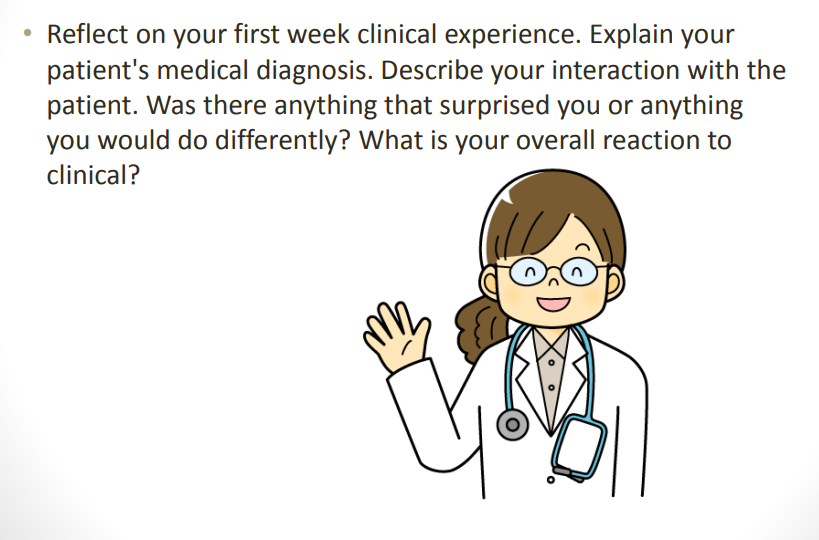 [Speaker Notes: *There are more than 300 video sharing websites http://www.reelseo.com/list-video-sharing-websites/
Teachertube, wingclips]
Bell Ringer ideas (Critical Thinking)
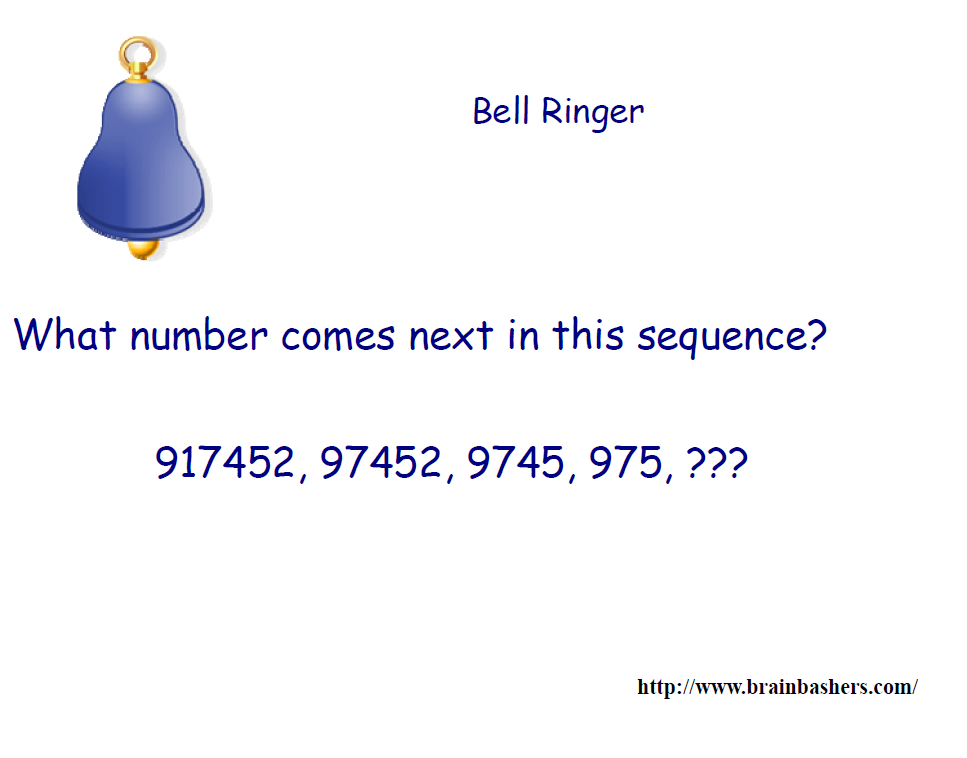 [Speaker Notes: *There are more than 300 video sharing websites http://www.reelseo.com/list-video-sharing-websites/
Teachertube, wingclips]
Bell Ringer ideas (Critical Thinking)
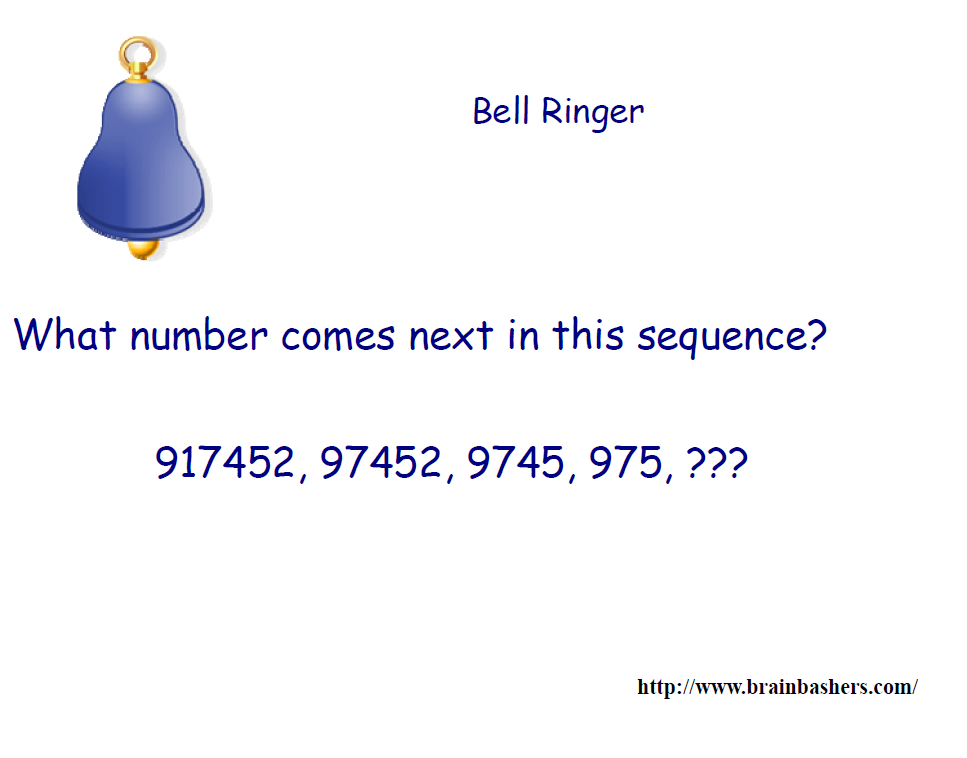 97.  The lowest digit is dropped.
[Speaker Notes: *There are more than 300 video sharing websites http://www.reelseo.com/list-video-sharing-websites/
Teachertube, wingclips]
Bell Ringer ideas(introducing new concept)
What does OSHA stand for?
Why is safety important in the workplace?

Objective:
 At the end of the period, a student should be able to explain the role that safety plays in the construction crafts and know what OSHA stands for.
Example:
Safety Fails Video
Bell Ringer ideas(Soft Skills Review)
The Entitlement Creed (3:33) https://youtu.be/8cPuH8jg5nQ 
Activity:  Discuss what you expect from your future employer and what you think they will expect from you.
[Speaker Notes: Have a participant answer and give a prize]
Bell Ringer ideas(Quiz or Review from Homework)
There are many apps that can be used for quick review and gives you immediate feedback.


Find a Kahoots game that is already made by going to www.kahoot.com
[Speaker Notes: Have a participant answer and give a prize]
Bell Ringer ideas(Quote of the Day/Motivational)
The Pursuit of Happyness

https://youtu.be/DvtxOzO6OAE

What is your dream?
[Speaker Notes: Have a participant answer and give a prize]
How to use bell ringers effectively
KISS. Keep it short and simple.

Be consistent. Post your daily bell ringer in the same place in the classroom.

Decide on a simple grading system.
How to use bell ringers effectively
Be prepared by keeping back-ups of other bell ringers.

Consider having a theme:
Motivational Mondays
Professional Tip Tuesdays
Workshop Wednesdays
Think about it Thursdays
Free Fridays
Important Note
“Teachers who review bell work and make the connection to the content have more success with the students. The more time on task, the more students learn. Bell ringers also add dignity to the classroom and eliminates most of the drama that occurs at the beginning of each period.”
Karen Seddon
tuesdaywithkaren.blogspot.
com
How to grade Bell Ringers
Make sure anything you take a grade on aligns with a course objective
Daily (participation)
Weekly (20 points each day)
End of grading period (spot check for one quiz grade)
Multiple choice quiz based on bell ringers
[Speaker Notes: I have done weekly grading for 100 points under participation]
What can I use TOMORROW in my classroom??
*Professional Tip Tuesday videos with activities
 (2 years already made)

*1 year of Bell Ringers for Electricity (Math Focused)

*2 years of Bell Ringers (variety of topics)

*1 year of Bell Ringers from Russell Area Technology Center
 (Architectural Design, Healthcare Principles, CAD and CNC, WorkKeys, Welding, Machine Tool Technology, SkillsUSA,)
[Speaker Notes: I have done weekly grading for 100 points under participation]
Want more Information?
Contact Information:
	Johni Edsel
	Instructional Coordinator for Tulsa Tech
	johni.edsel@tulsatech.edu
	Office phone:  918-828-5078